Тема
ФИО
доп. информация о докладчике
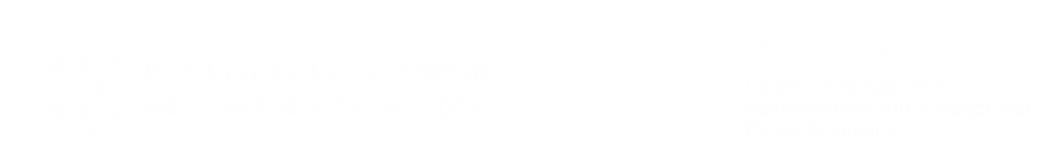 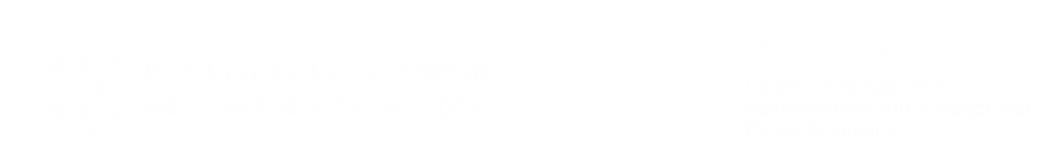 Тема
Текст
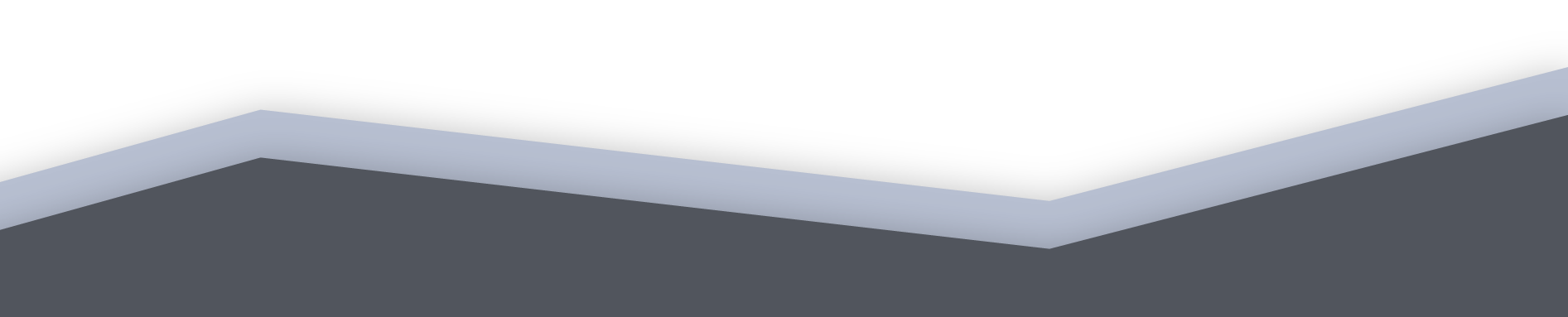 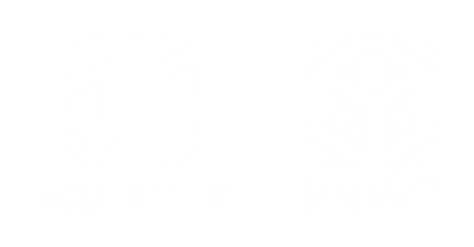 Тема
Текст
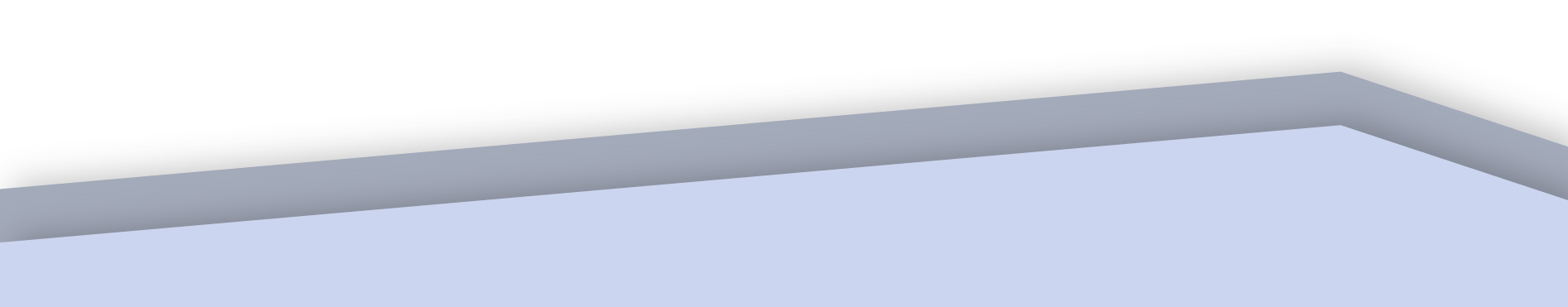 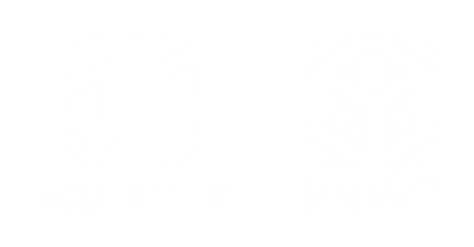 Тема
Текст
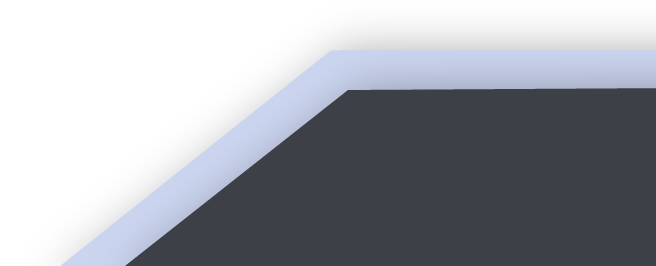 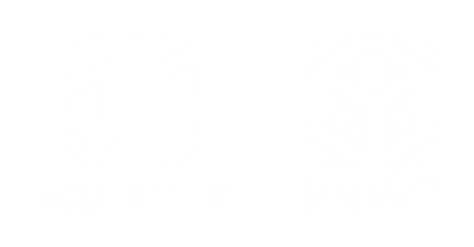 Тема
Текст
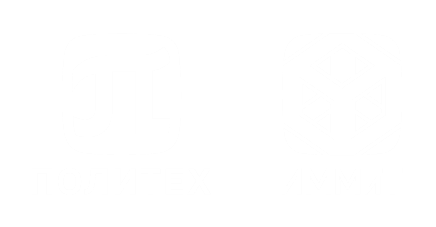 Тема
Текст
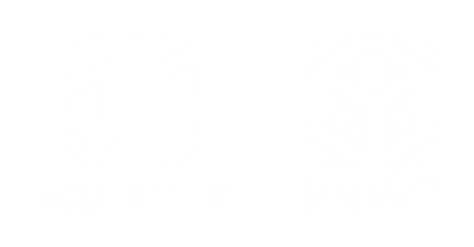 Тема
Текст
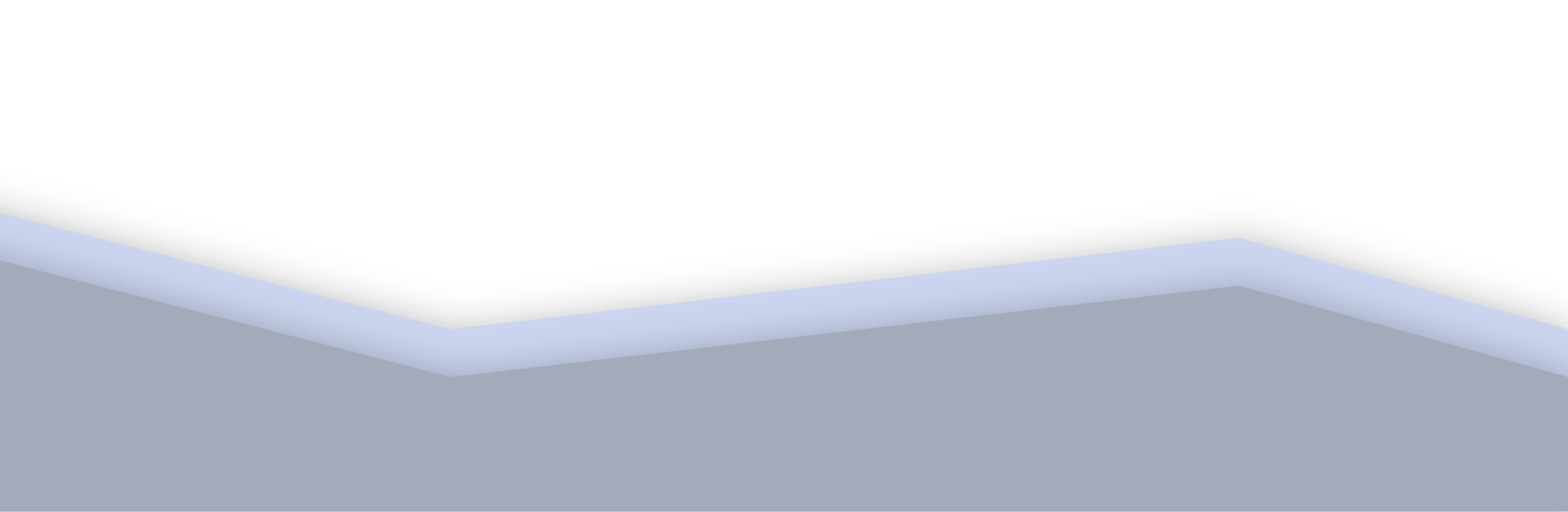 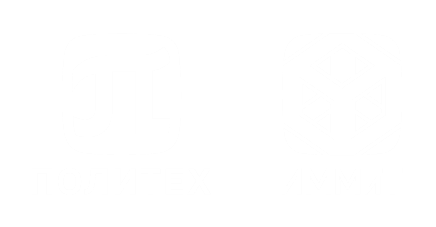 Тема
Текст
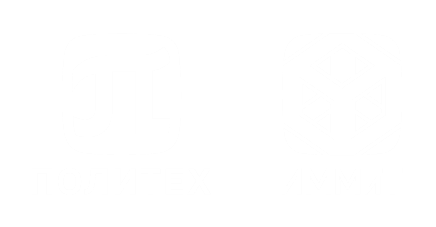 Тема
Текст
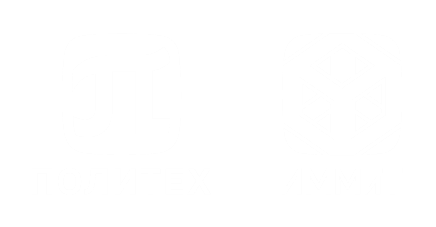 Тема
Текст
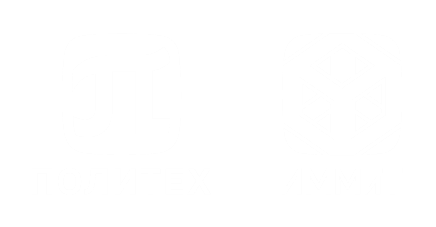 Тема
Текст
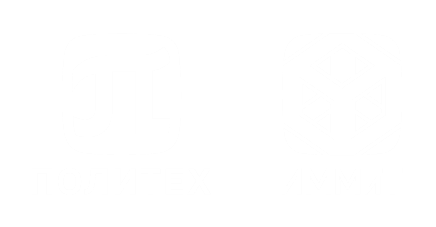 Тема
Текст
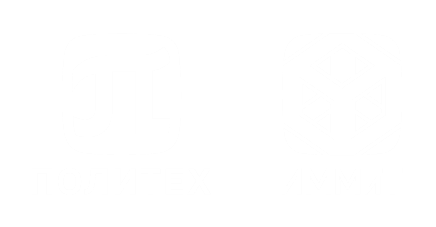 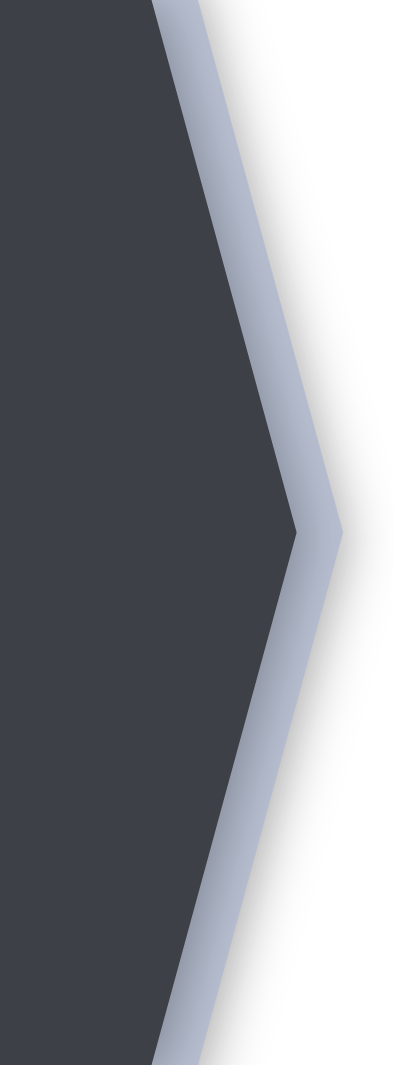 Тема
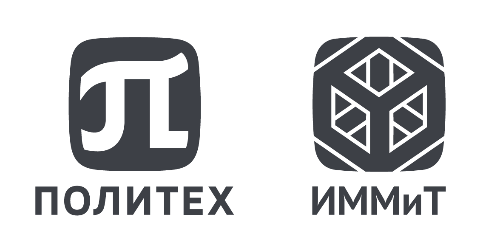 Текст
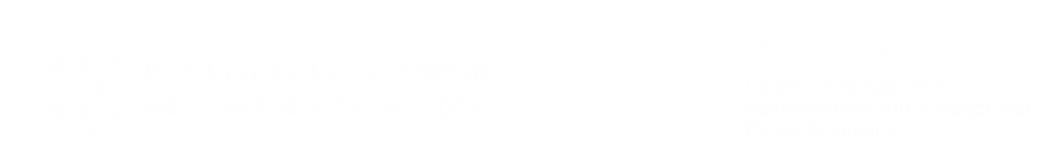 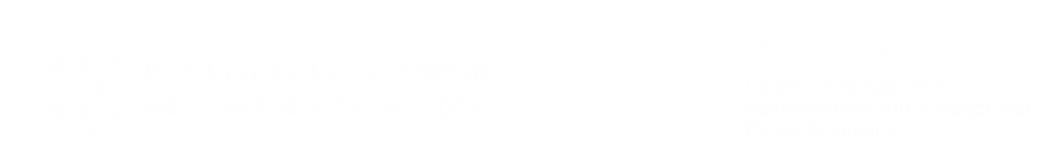